ACT 168 UPDATE
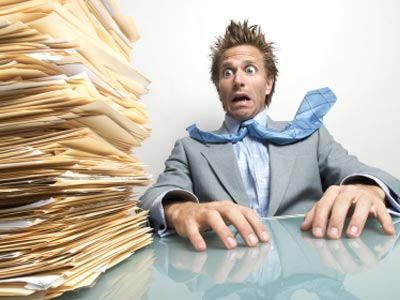 This presentation is intended for informational purposes only and is not intended to provide legal advice.  Agency personnel should consult with their counsel concerning all applicable laws and regulations including, without limitation, the matters discussed in this presentation.
Definitions
School entity: Any public school, including a charter school or cyber charter school, private school, nonpublic school, IU or AVTS 
Direct contact with Children: The possibility of care, supervision, guidance or control of children or routine interaction with children
Definitions
“Sexual misconduct” shall mean any act, including but not limited to any verbal, non-verbal, written or electronic communication or physical activity, directed towards or with a child or a student regardless of the age of the child or student that is designed to establish a romantic or sexual relationship with the child or student.  Such prohibited acts include but are not limited to:
(1) sexual or romantic invitations;
(2) dating or soliciting dates;
(3) engaging in sexualized or romantic dialogue;
(4) making sexually suggestive comments;
(5) self-disclosure or physical exposure of a sexual, romantic or erotic nature; or
(6) any sexual, indecent, romantic or erotic contact with the child or student. 

A child or student may NOT consent to sexual misconduct regardless of the age of the child or student
SEXUAL MISCONDUCT-RED FLAGS
Adult Behavior-
-Singling student out for special attention  
-Compliments on appearance 
-Giving/Soliciting Gifts
-Non-sexual touching 
-Time alone with student/private spaces
-Sharing personal information with student 
-Flirtatious behavior 
-Personal electronic communications
SEXUAL MISCONDUCT-RED FLAGS
Changes in student behavior-
-Inappropriate sexual behavior 
-Late arrivals to class 
-Changes in Personality 
-Increased time with one adult 
Rumors about student and a teacher
Definitions Continued
Abuse: Conduct that falls under the purview and reporting requirements of the Child Protective Services Law (CPSL) and is directed toward a child or a student, regardless of the age of the child or student
Who Needs an Employment History Review?
All positions for employment at school entities and independent contractors of school entities involving direct contact with children after December 22, 2014 
Employer determines whether position involves the possibility of care, supervision, guidance or control of children or routine interaction with children  
Consider whether contact is regular, on-going and integral to day to day responsibilities 
Student safety is paramount
Who Doesn’t Need an Employment History Review?
Applicants for positions that do not involve direct contact with children 
Employees hired before December 22, 2014 who remain employed by the same entity in the same position EXCEPT existing employees of independent contractors (including entities providing substitute staffing services) who have not undergone an employment history review must participate in the review prior to assignment at a new school entity    
Employees who have undergone the employment history review and who are transferring to a school within the same district, diocese or other organization  
Volunteers 
Student Teachers
Substitutes
Review required prior to initial hiring or placement on approved list
Remains valid as long as substitute remains employed or on the approved list  
A separate review is required for each school entity utilizing the substitute unless the substitute is employed by a substitute staffing service
What Applicants Must Do
List ALL current employers (includes non-school entities/positions with no direct contact) 
List ALL former employers that were school entities
List ALL former employers where applicant had direct contact with children
	-No time limit on how far back applicant must go 
	-Includes out-of-state employers 
	-Positions held as volunteer not included  
Provide statement regarding Abuse and Sexual Misconduct 	
	-Statement required even if no current or former employers   
	-Applicants not required to disclose “false” allegations 
Provide written authorization and release from liability for disclosure of information and documents by current and former employers
What Employers Must Do
Confirm applicant’s statements with current and former employers 
Check certification and discipline status of applicant  
Inquire with PDE regarding pending criminal charges (for applicants who hold a certificate and/or who have a PPID only) 
Follow-up after affirmative responses if still considering applicant for employment 
Inform school entity of any affirmative responses prior to assignment and provide records related to employees upon request by school entity (for independent contractors)  
Disclose information requested by other prospective employing school entities and contractors 
Comply with mandatory reporting obligations in CPSL and Educator Discipline Act (even if not considering applicant for employment) 
Maintain records
What Employers May Do
Conduct further investigations or require additional information or authorizations from applicants 
Disclose more information than required by Act 168
Use information obtained to evaluate fitness to be hired or for continued employment 
Report information to PDE, a state licensing agency, law enforcement agency, child protective services agency or another school entity or prospective employer
What Employers May Not Do
Hire an applicant who does not provide the required information 
Enter into any contract or agreement that suppresses information, affects reporting or requires the employer to expunge information related to allegations or findings of sexual misconduct or abuse  
Willfully fail to respond or refuse to provide information or records to other prospective employers  
Assign an employee for work over the objection of a school entity (for independent contractors) 
Contract with an independent contractor who is found to have willfully violated Act 168
When
Employment history review must be completed prior to initial hire or assignment unless all the requirements for provisional hiring are met 
Current and former employers must respond within 20 calendar days of receiving the initial request for information and within 60 calendar days of a request for additional information
How
Applicants and Employers must use the forms created by PDE
A separate form is required for each employer 
Electronic transmission (fax, email, etc.) is acceptable (phone verification in lieu of the required forms is not permitted)
Provisional Hiring
Provisional employment of applicants can be made for up to 90 days of employment, if: 
Applicant completes all required forms and swears that he or she is not disqualified from employment  
Administrator has no knowledge of information that would disqualify the applicant from employment 
Applicant is not permitted to work alone with children and is required to work in the immediate vicinity of a permanent employee
MANDATORY REPORTING FOR CHIEF SCHOOL ADMINISTRATORS
(1) Any educator who has been provided with notice of intent to dismiss or remove for cause, notice of nonrenewal for cause, notice of removal from eligibility lists for cause or notice of a determination not to reemploy for cause. 
(2) Any educator who has been arrested,  indicted or convicted for a misdemeanor or felony. 
(3)  Any educator against whom allegations have been made that the educator has:
	(i)  committed sexual abuse or exploitation involving a child or student; or
	(ii)  engaged in sexual misconduct with a child or student.
(3.1)  Information which constitutes reasonable cause to suspect that an educator has caused physical injury to a child or student as a result of negligence or malice. 
(4)  Any educator who has resigned, retired or otherwise separated from employment after a school entity has received information of alleged misconduct under this act. 
(5)  Any educator who is the subject of a report filed by the school entity under the reporting requirements of 23 Pa.C.S. Ch. 63 (relating to child protective services). 
(6)  Any educator who the school entity knows to have been named as the perpetrator of an indicated or founded report of child abuse or named as an individual responsible for injury or abuse in an indicated or founded report for a school employe under 23 Pa.C.S. Ch. 63.
Immunity
Act 168: employers, school entities, school administrators and independent contractors are immune from criminal liability under the CPSL and the Educator Discipline Act and from civil liability unless information or records disclosed were knowingly false 
Educator Discipline Act: school entities are immune from civil liability for filing a complaint or a report and for providing information regarding the professional conduct of a former or current employee to a prospective employer unless information provided is knowingly false
Violations
Applicants who provide false information or willfully fail to disclose information are subject to employment action, professional discipline and/or criminal and civil penalties
Employers, school entities, administrators and contractors who willfully fail to respond or to provide information are subject to civil penalties and/or professional discipline